حجاج بصحة أفضل
إجمالي عدد المستفيدين:675 حاج
عدد الفعاليات: 3
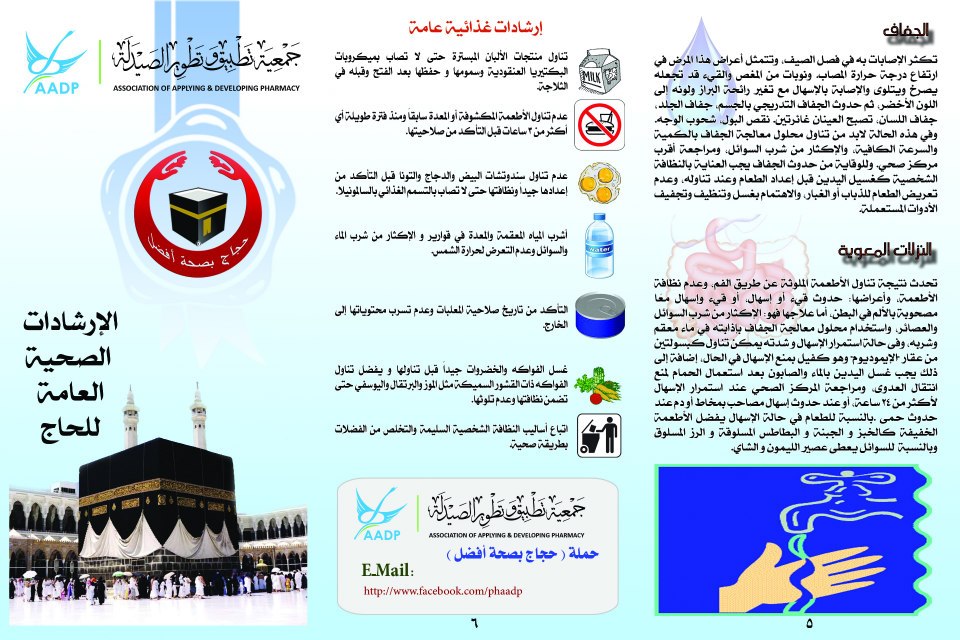 حجاج الجمعيات بالإسكندرية 2011
بالتعاون مع اتحاد الجمعيات الأهلية على مدار يومين بمسرح جمعية الشبان المسلمين
عدد المستفيدين: 600 حاج
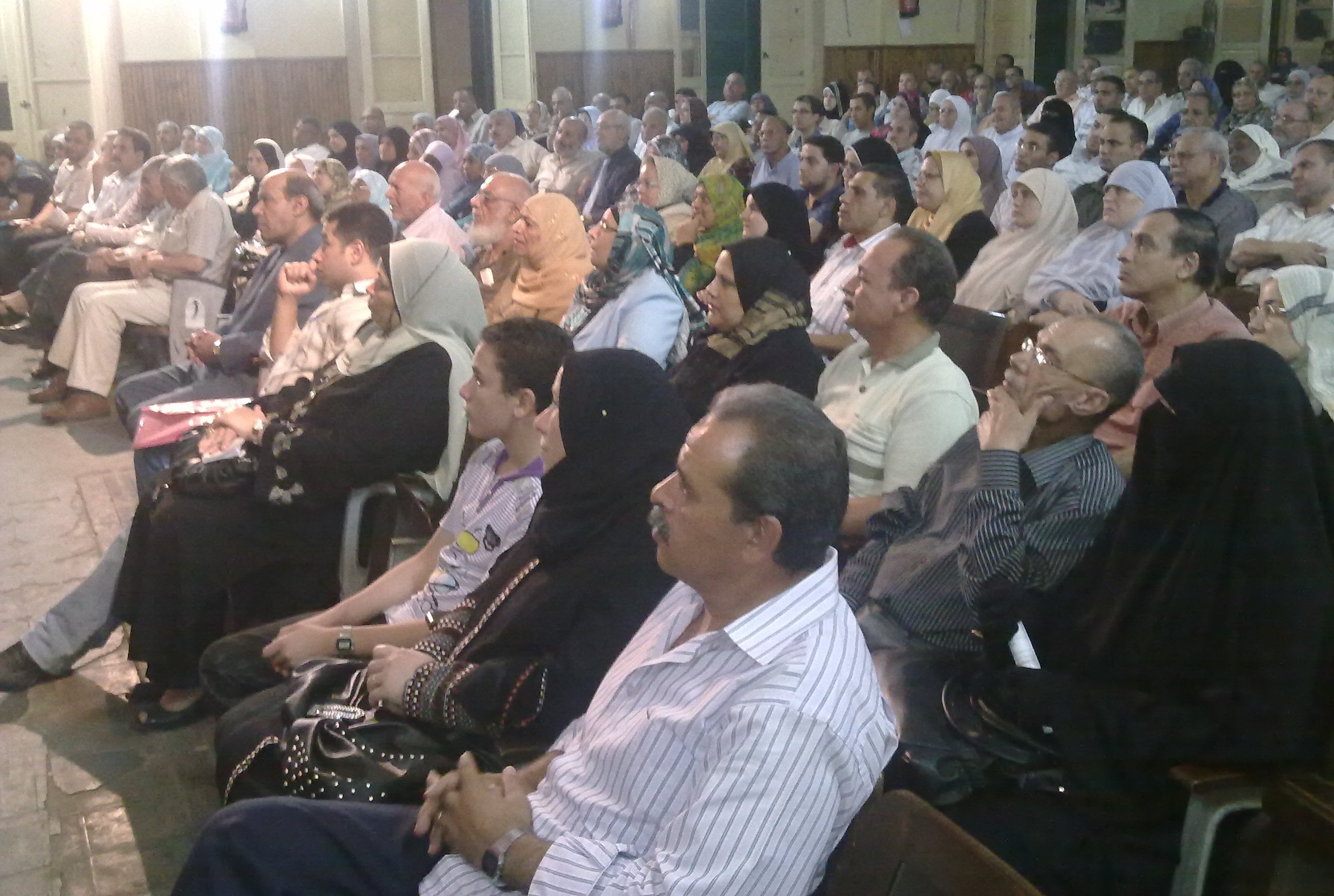 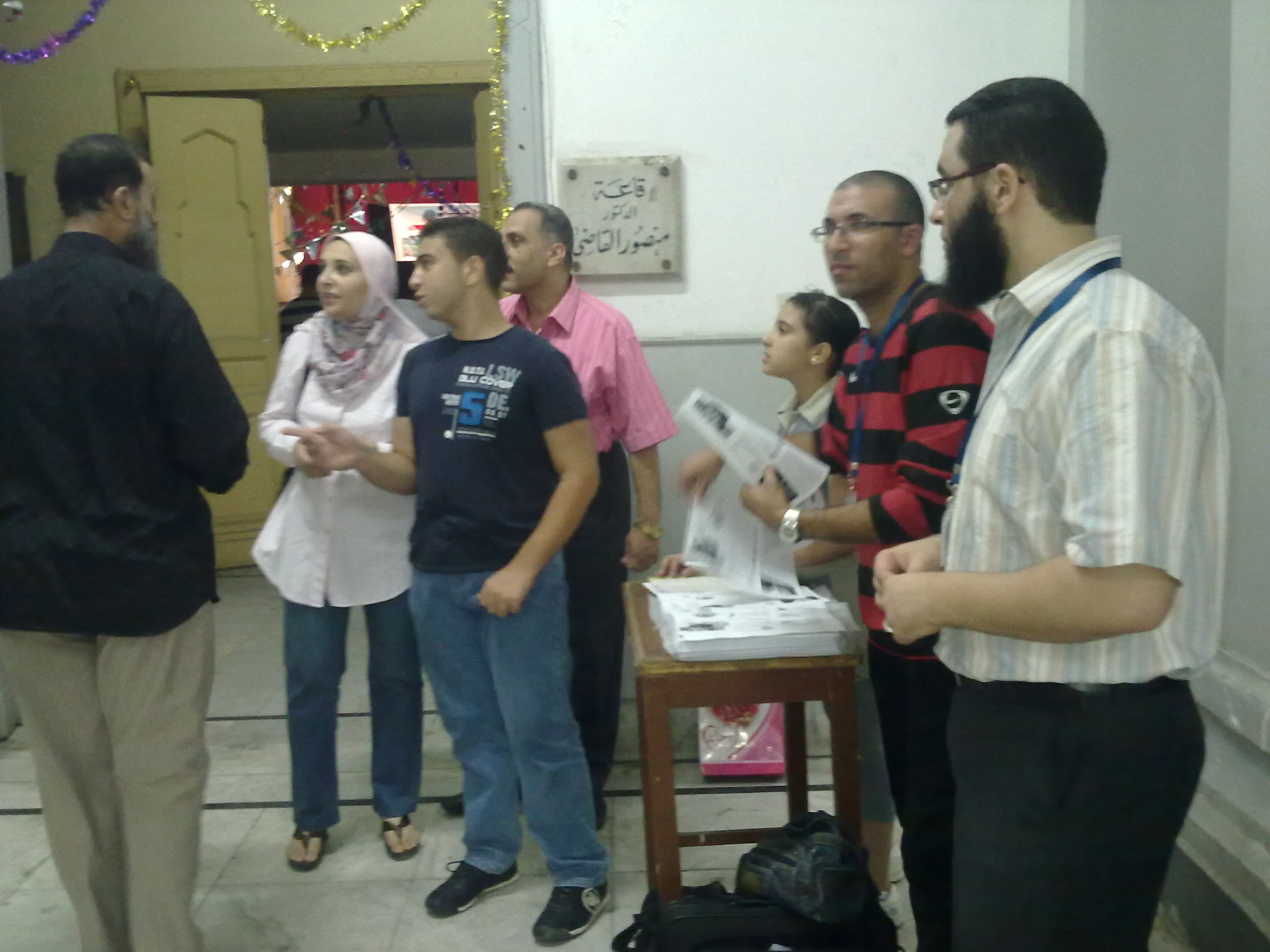 حجاج ادكو 2011
بالتعاون مع حزب النور
عدد المستفيدين: 50 حاج
حجاج جمعية السيوف بحري 2012
بالتعاون مع اتحاد الجمعيات الأهلية
عدد المستفيدين: 25 حاج
الصيدلي معاك عشان تعرف دواك
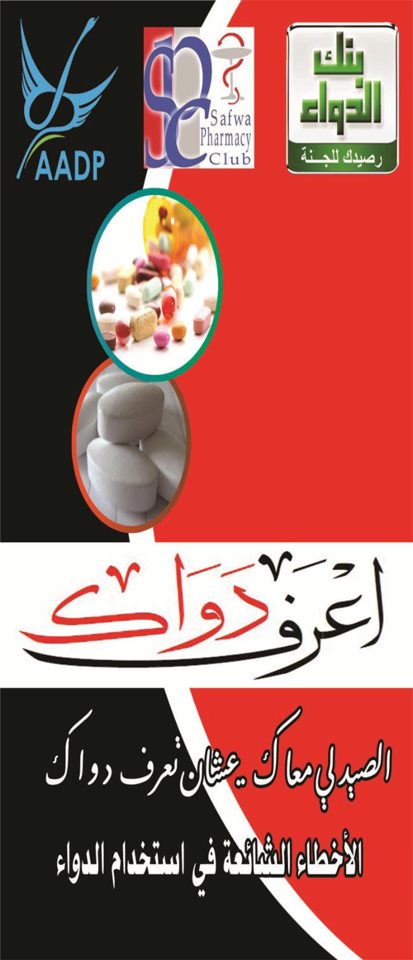 دور المسنين
دار محمد رجب
عدد المستفيدين: 30


دار الهنا
عدد المستفيدين: 20
دور المسنين
نادي المهندسين بالتعاون مع بنك الدواء
عدد المستفيدين:100
حملات توعية
منطقة البنجر-الناصرية
بالتعاون مع جمعية مروة الشربيني
الموضوع:مرض السكر
عدد المستفيدين:20
حملات توعية
كارفور سيتي سنتر على مدار يومين
بالتعاون مع بنك الدواء وأسرة الصفوة بكلية الصيدلة
الموضوع:الأخطاء الشائعة في استخدام الأدوية
عدد المستفيدين:1300
حملات توعية
مستوصف صدر المعمورة ( أغسطس 2012)
الموضوع:الأخطاء الشائعة في استخدام الأدوية
عدد المستفيدين: 30

مستوصف صدر المعمورة ( سبتمبر 2012)
الموضوع:الأمراض الصدرية
عدد المستفيدين: 30
قوافل طبية
السيوف بحري
بالتعاون مع جمعية السيوف بحري و4 من أسرة الصفوة بكلية الصيدلة
عدد المستفيدين:200
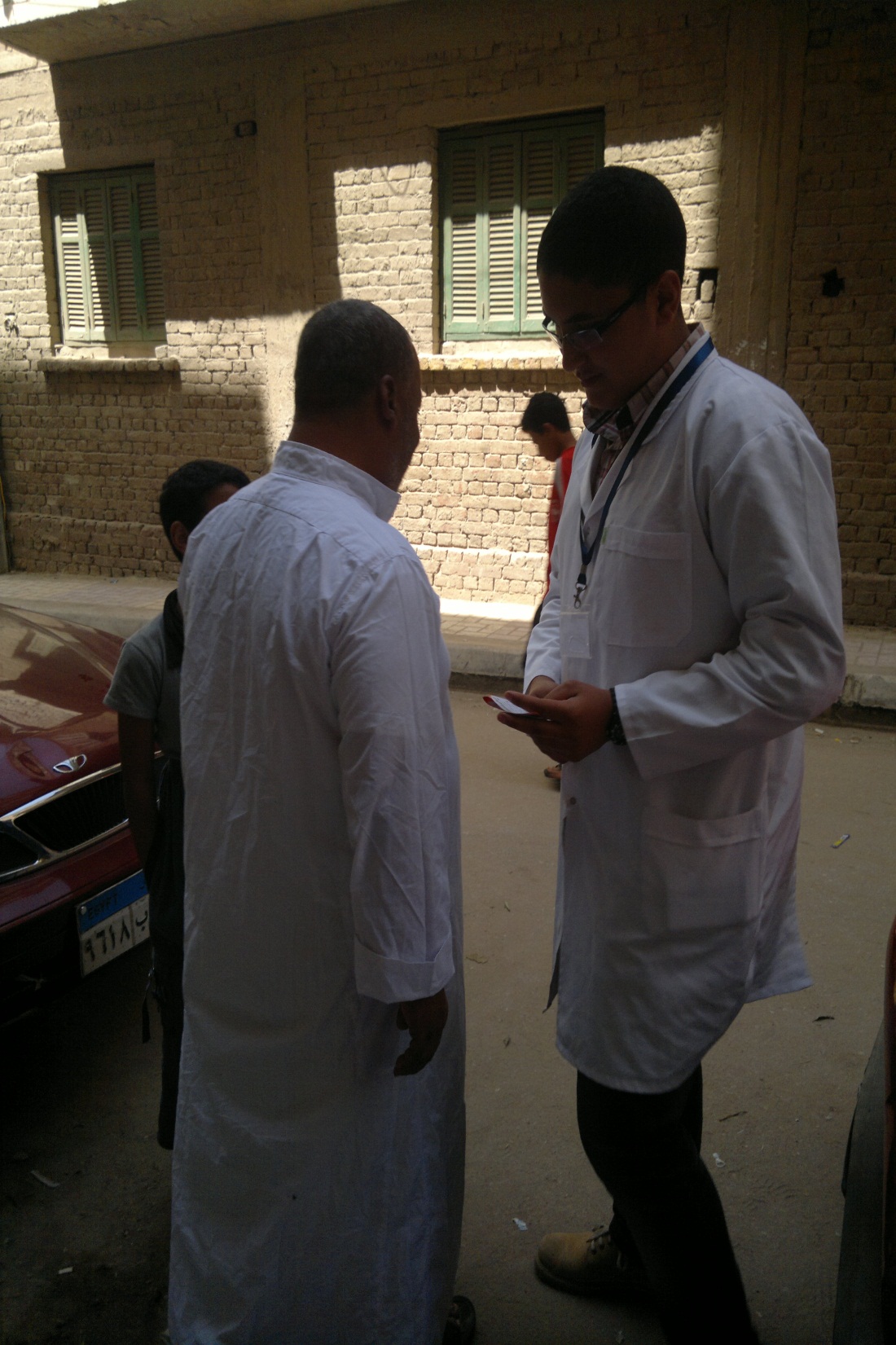 قوافل طبية
الناصرية
بالتعاون مع الحزب المصري الديمقراطي الإجتماعي
عدد المستفيدين:470
قوافل طبية
أبيس
بالتعاون مع لجنة الإغاثة بنقابة صيادلة الإسكندرية
عدد المستفيدين:140
قوافل طبية
نجع العرب - الورديان
بالتعاون مع بنك الدواء
عدد المستفيدين:610
ندوات ومحاضرات
الأخطاء الشائعة في استخدام الدواء – نادي الأطباء
طلبة أسرة الصفوة بكلية الصيدلة
عدد المستفيدين: 30
ندوات ومحاضرات
الأخطاء الشائعة في استخدام الدواء-زاوية عبد القادر
بالتعاون مع جمعية حدد هدفك
عدد المستفيدين:70
ندوات ومحاضرات
الأخطاء الشائعة في استخدام الدواء
اعرف دواك في الشتاء
مكتبة مصر العامة بدمنهور
بالتعاون مع جمعية بنات النبي وجمعية جنة الفردوس
عدد المستفيدين:70
ندوات ومحاضرات
الأخطاء الشائعة في استخدام الدواء
جمعية الشيخ بدوي – محرم بك
عدد المستفيدين:30
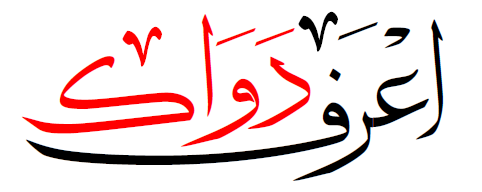 شكراً جزيلاً